Референс-лист объектов Pioneer
United Elements Group
Происхождение торговой марки
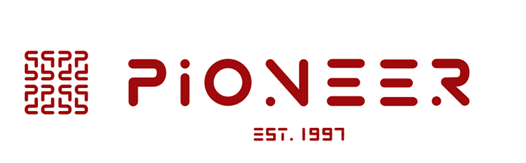 Pioneer – собственный бренд компании United Elements, продемонстрировавший первым в отрасли, что кондиционер - это не роскошь, а доступное средство контроля климата. 
Привлекательная цена, надежность и оптимальный набор необходимых функций стали главными принципами нашей торговой марки.
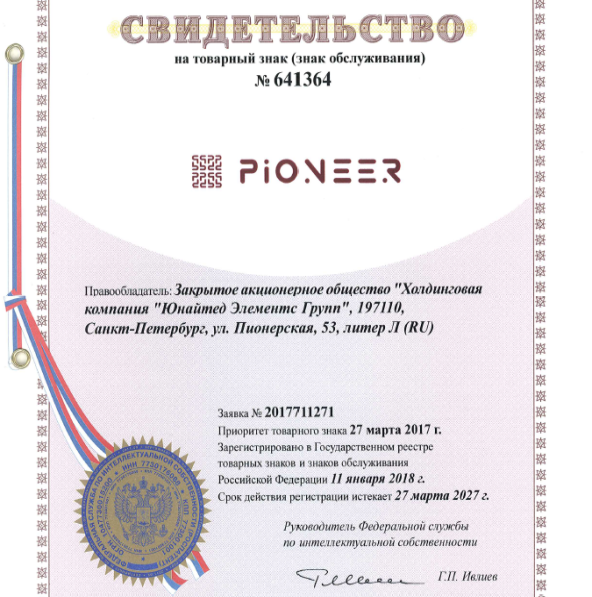 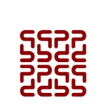 VRF-системы Pioneer
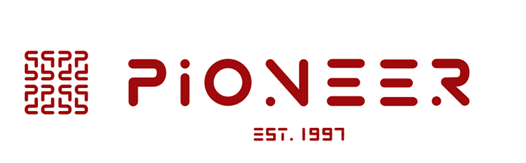 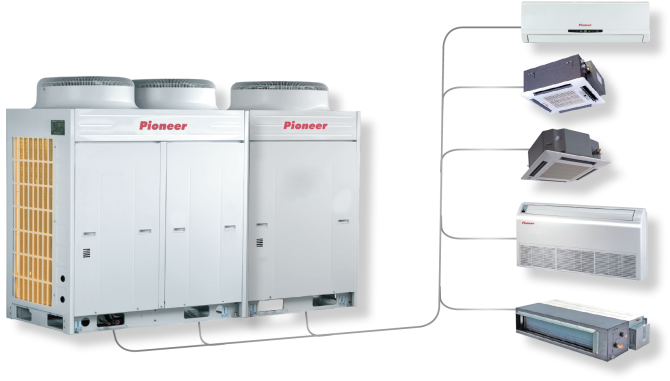 VRF Pioneer – инверторная мультизональная система мощностью охлаждения от 8 до 246 кВт, от производителя кондиционеров №1  в мире - корпорации Gree под нашим собственным брендом. Система работает в широком диапазоне наружных температур с минимальным уровнем шума, интеллектуально управляется, гибка в проектировании и монтаже и обладает высоким уровнем энергоэффективности.
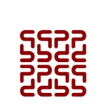 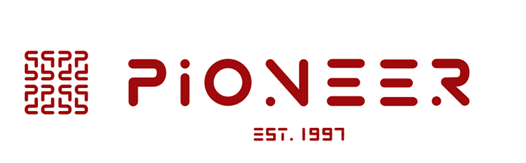 Каталог объектов Pioneer.

Медицинские учреждения
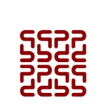 ФГБУ «Лечебно-оздоровительный 
комплекс «Елочки», г. Домодедово
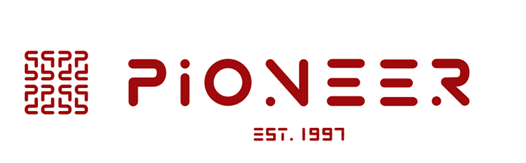 Оздоровительный комплекс «Ёлочки»  функционирует круглый год. 

В корпусах №2 и №4 смонтирована мультизональная система Pioneer VRF, которая обеспечивает кондиционирование воздуха, поддерживая низкий уровень шума в ночное время.
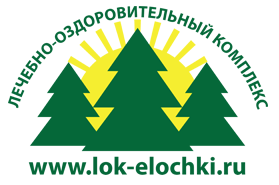 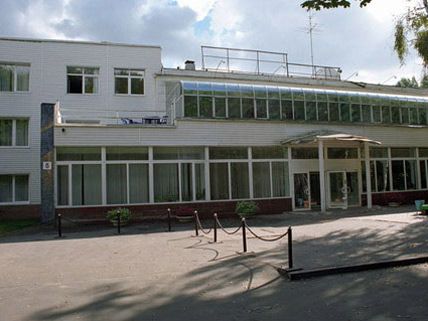 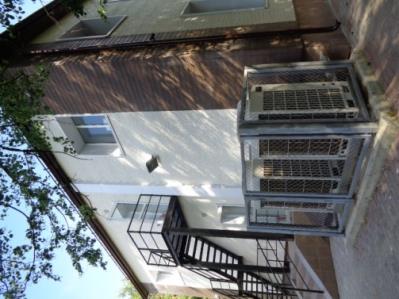 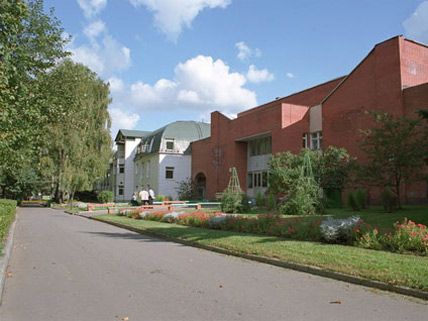 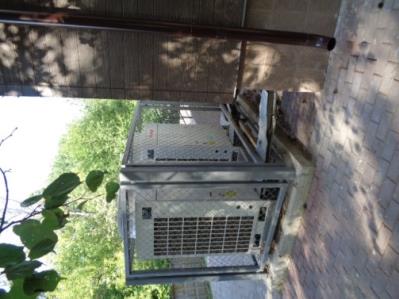 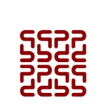 Сеть многопрофильных
медицинских центров "Бест-клиник", 
Москва
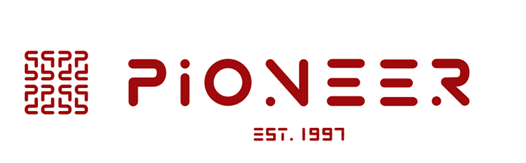 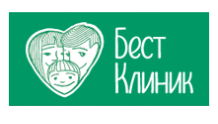 Три филиала клиники в разных районах Москвы. 
Установлена VRF система  Pioneer.
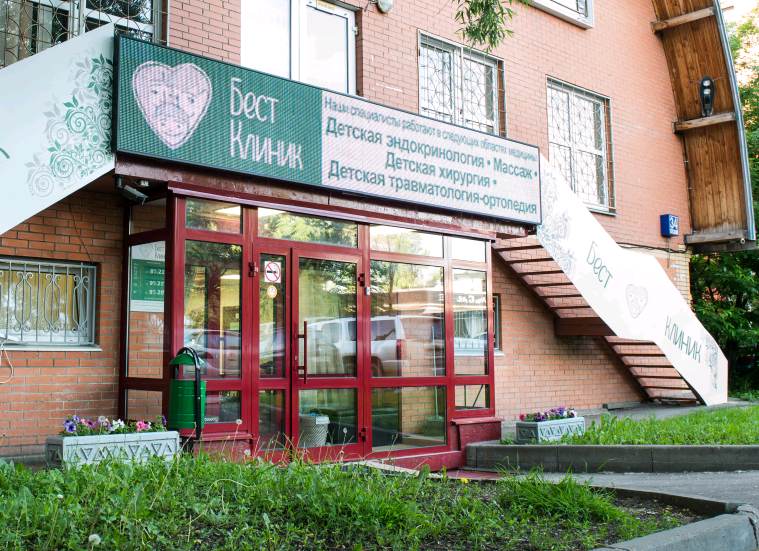 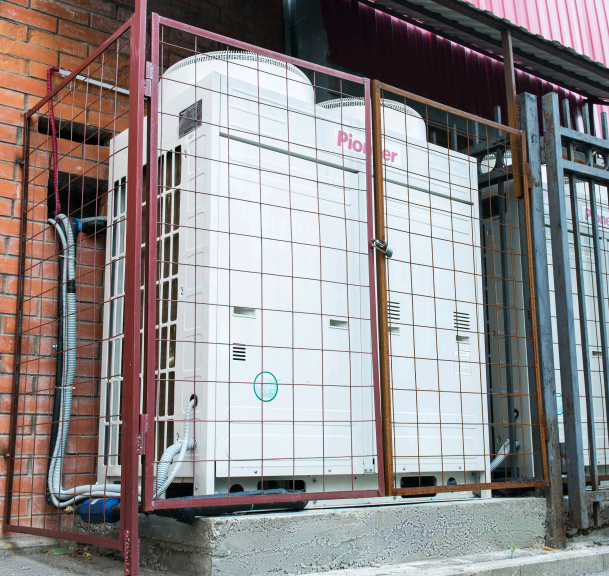 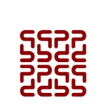 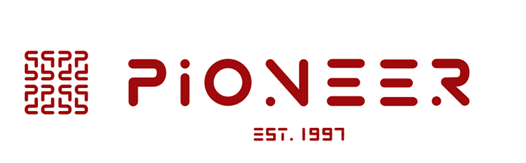 Федеральная сеть аптек «Вита»
Сплит-системы Pioneer серии Artis были установлены в современных, открывшихся в 2018 году отделениях крупной федеральной сети аптек, работающей в 19 регионах страны.
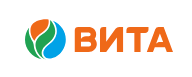 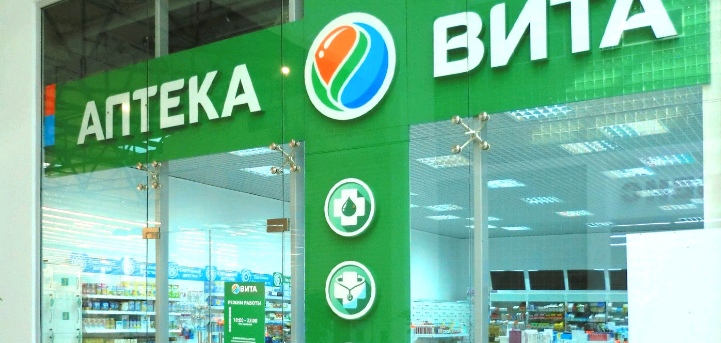 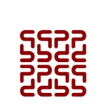 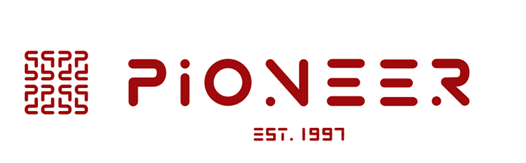 Сеть аптек «Коралл», Сочи
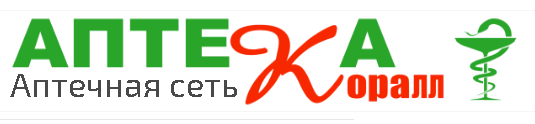 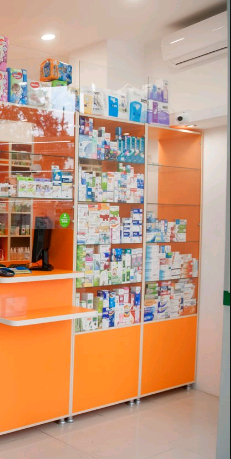 Установлены сплит-системы Pioneer Artis и Fortis .
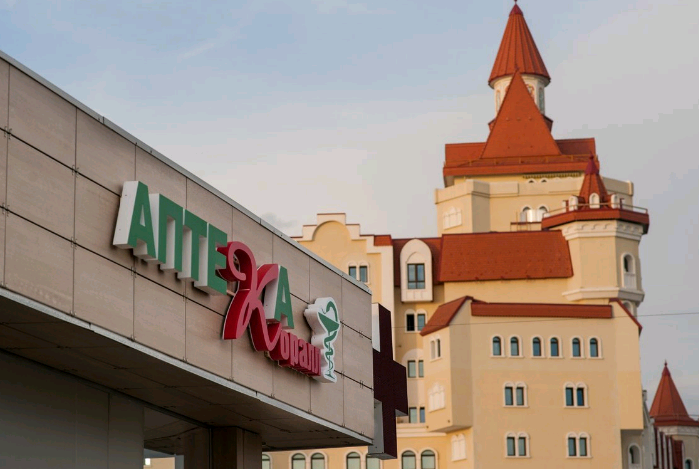 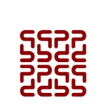 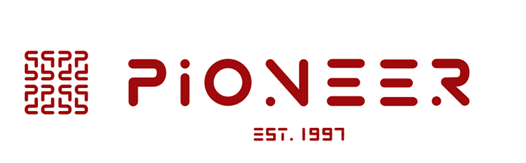 Административно-офисные здания
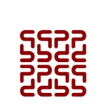 Государственный комитет 
по земле и картографии, 
Баку, Азербайджан
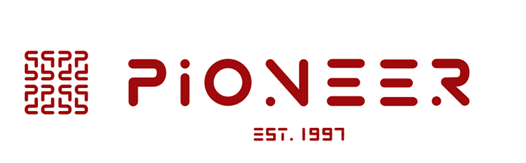 Азербайджан известен жарким и сухим климатом, поэтому вопрос комфортного пребывания человека в помещении очень важен. Бесперебойную  работу и комфортный климат обеспечивают  
20 VRF систем общей мощностью 1600 кВт.
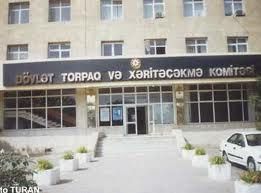 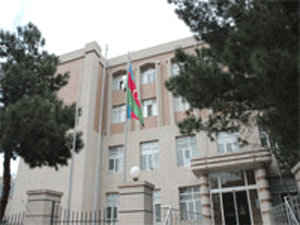 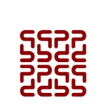 ОАО «НИИЭТ», Воронеж
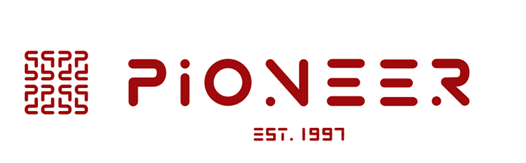 В настоящее время НИИ электронной техники представляет собой современное, динамично развивающееся предприятие, которое входит в число ведущих предприятий электронной отрасли промышленности.
Для точного и эффективного производства необходимо поддерживать стабильный уровень температур, с чем успешно справляется установленная VRF система Pioneer.
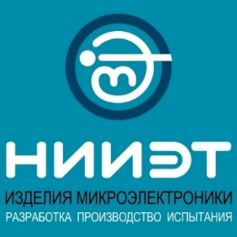 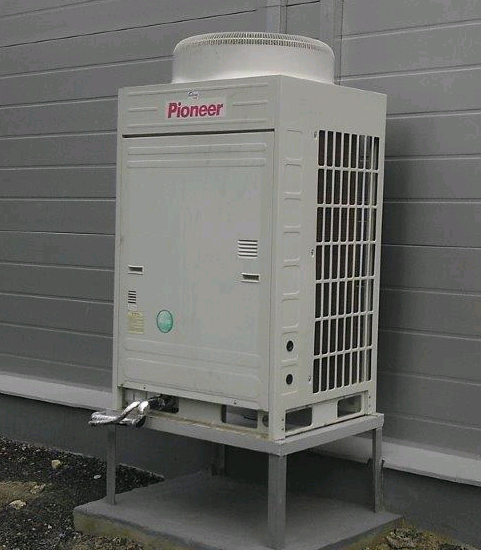 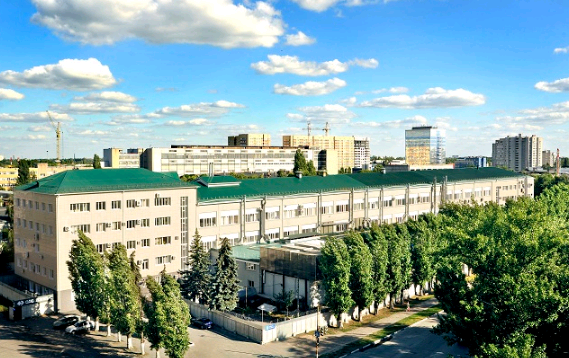 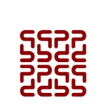 Многофункциональный центр 
предоставления государственных 
и муниципальных услуг, Солнечногорск
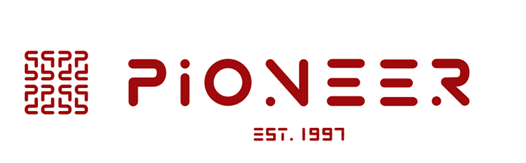 Для создания комфортных условий потребителям услуг в МФЦ предусмотрены современные и удобные залы ожидания, оборудованные VRF системой кондиционирования воздуха Pioneer. Объект является одним из самых современных с точки зрения уровня сервиса и эргономичности.
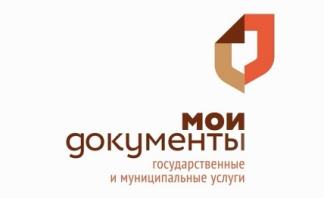 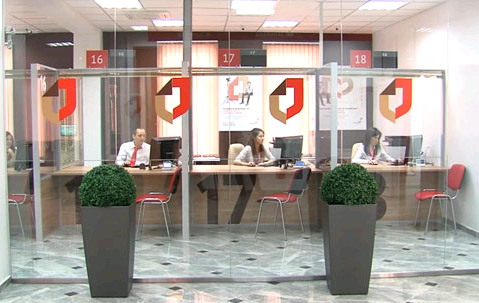 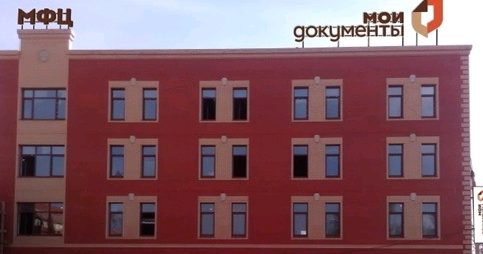 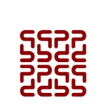 «Нэт Бай Нэт Холдинг» 
(NETBYNET), Чебоксары
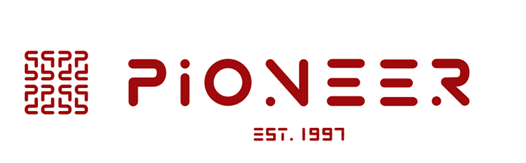 «Нэт Бай Нэт Холдинг» – оператор фиксированной связи, дочерняя компания «МегаФон». Компания обслуживает частных и корпоративных клиентов на территории шести федеральных округов. Для поддержания оптимального климата в технологических и офисных помещениях используется оборудование VRF Pioneer.
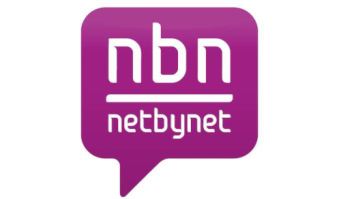 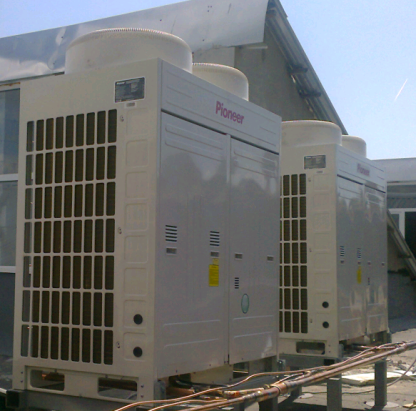 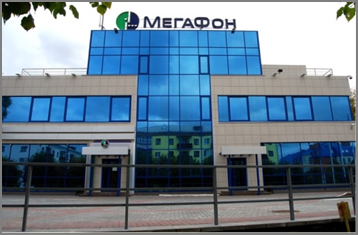 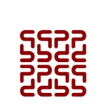 ВВЦ, 21-й павильон, 
Москва
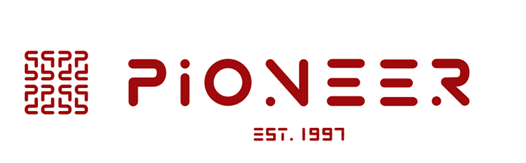 Всероссийский выставочный центр – национальное достояние России. 
В 2014 г. компания United Elements поставила и смонтировала 7 наружных и 60 внутренних настенных блоков Pioneer VRF в 21-й павильон ВВЦ. Благодаря этому, ещё одно здание ВВЦ станет более комфортным.
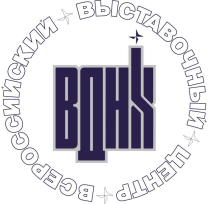 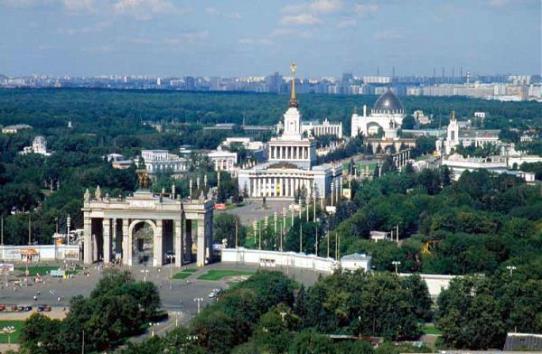 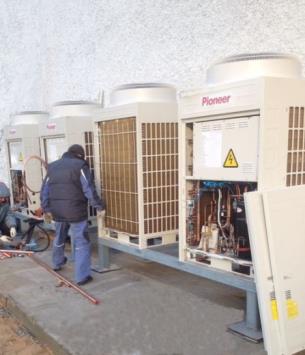 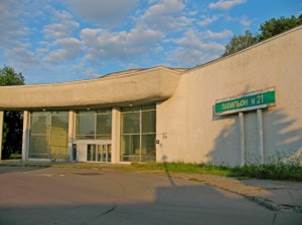 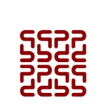 Центр консалтинга, разработки и сопровождения программного обеспечения ЕАЕ-Консалт, г. Волгоград
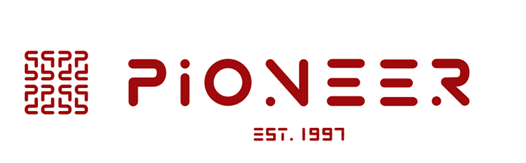 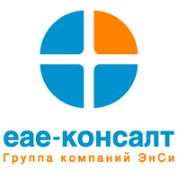 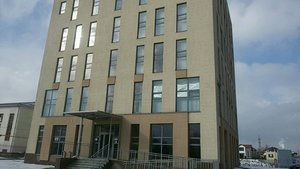 В 2016 году была организована система кондиционирования в новом офисно-административном здании в Волгограде: на 4-х этажах поставлена VRF система Pioneer.
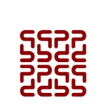 Офис компании Publicis Groupe, 
Москва
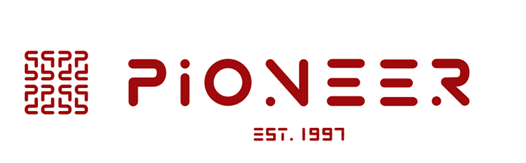 Publicis Groupe — французский транснациональный рекламно-коммуникационный холдинг, третий по величине в мире и первый в Европе. Основан в 1926 году. 
С 2013 года находится в здании БЦ «Большевик» - бывшей кондитерской фабрики. Общая площадь 6500 кв. м. 
Комфортную работу на больших площадях обеспечивают  системы Pioneer VRF.
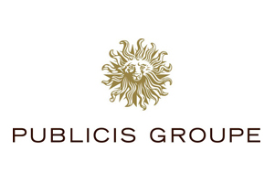 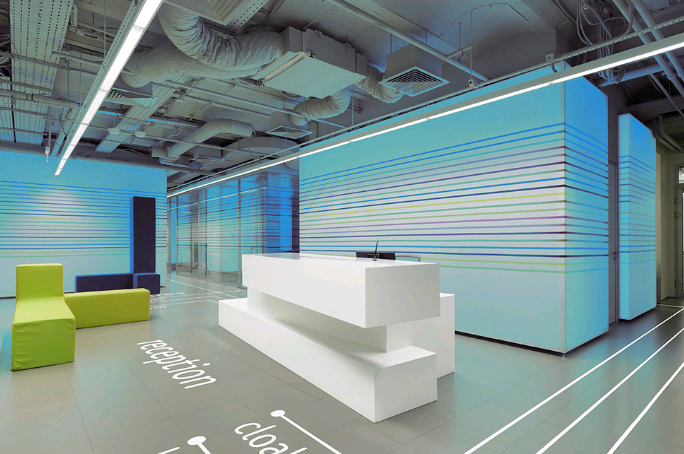 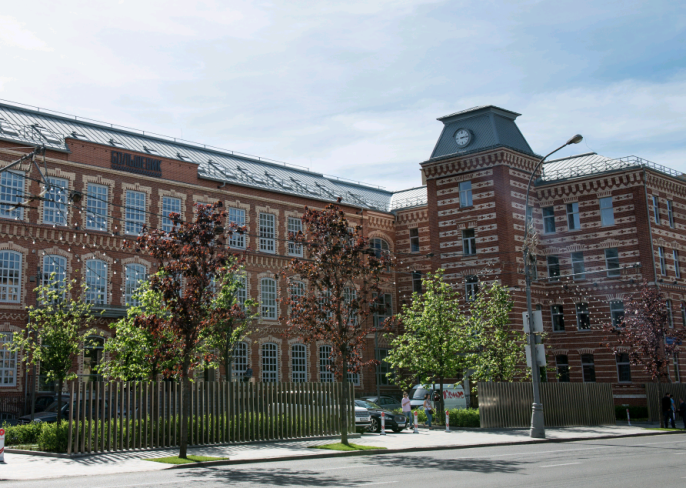 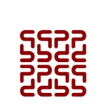 Центральный автовокзал, 
Санкт-Петербург
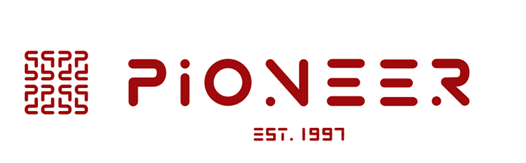 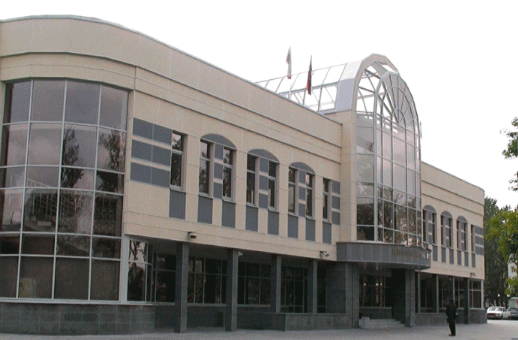 В здании вокзального комплекса установлены сплит-системы Pioneer.
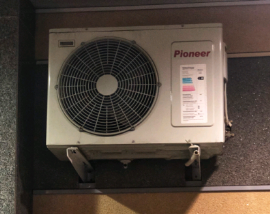 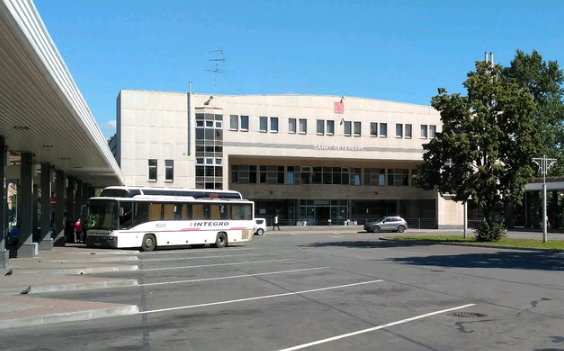 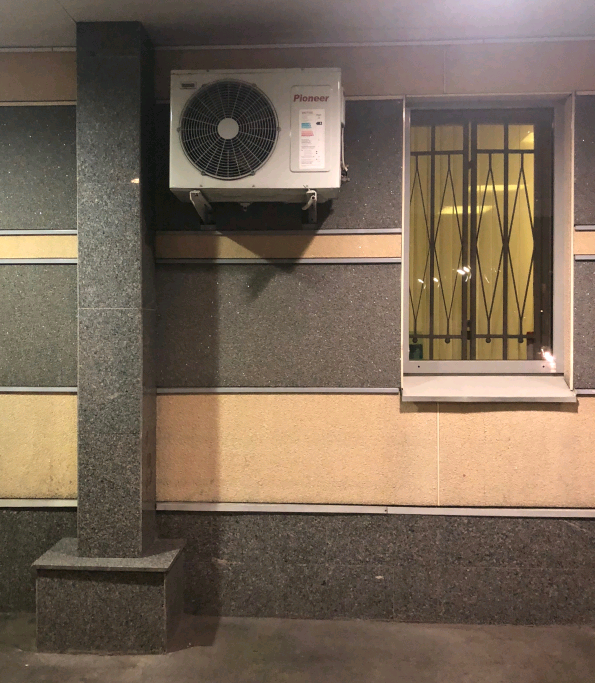 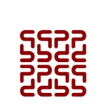 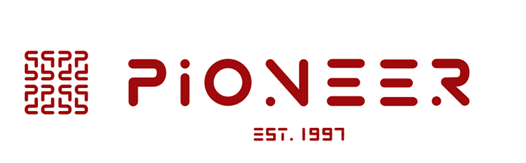 Жилые объекты
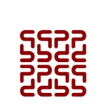 Жилой комплекс «Времена года», 
Краснодар
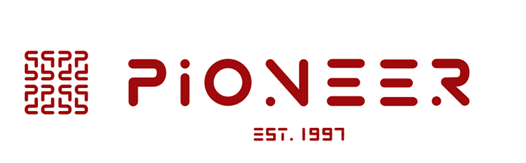 Жилой комплекс, состоящий из четырех  17-этажных зданий, это более 140.000 кв. м недвижимости, в том числе более 3.000 кв.м объектов социальной инфраструктуры.
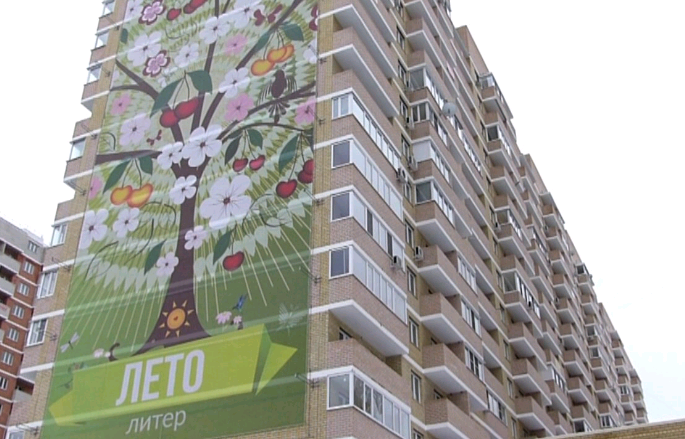 Строительство комплекса проводилось в соответствии с нормами монолитно-кирпичной технологии. Застройщик использовал только надежные материалы и оборудование комфорт-класса, в том числе климатическое оборудование VRF Pioneer.
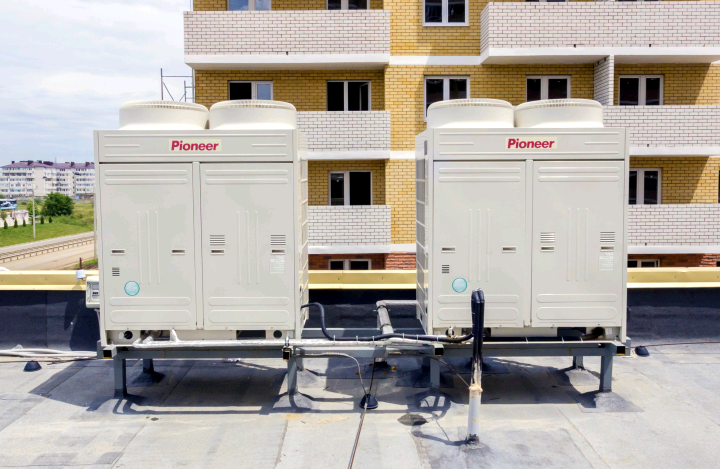 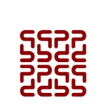 Жилой комплекс 
«Золотая подкова», Казань
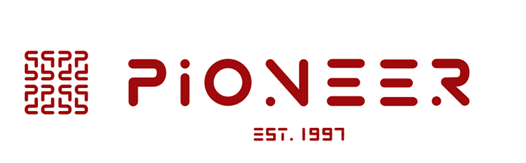 Жилой комплекс «Золотая подкова» - три 22-х этажные башни с панорамным остеклением. Для квартир класса «премиум» были выбраны мультизональные системы Pioneer.
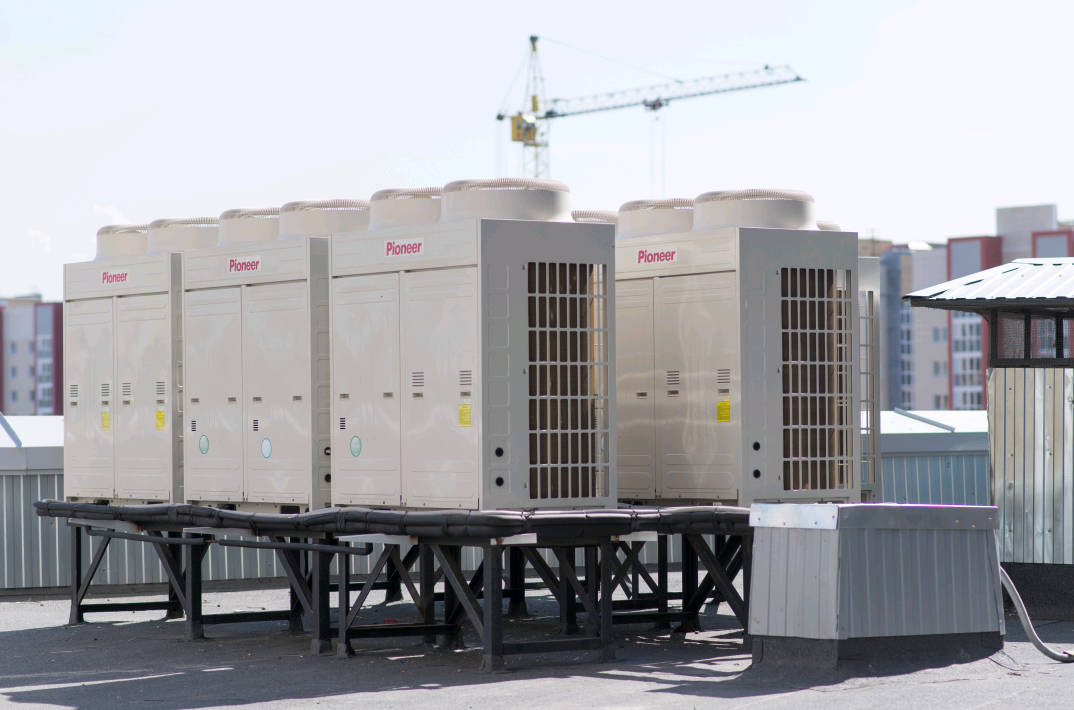 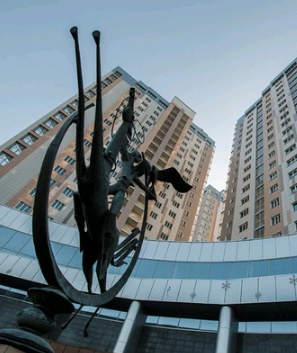 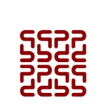 Сеть мини-отелей «Погости.ру», 
Москва
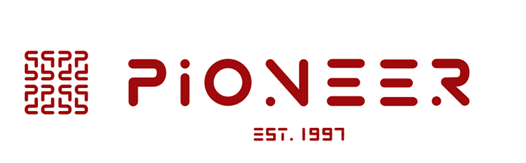 Гостиницы расположены на Ленинградском проспекте, 
в Отрадном, на Маяковской, на Чистых Прудах, Коломенской, Тульской и Алексеевской.
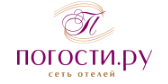 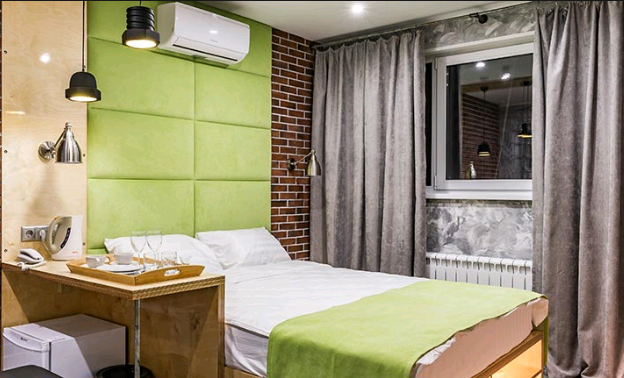 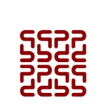 Гостиница «Волна», 
Ессентуки
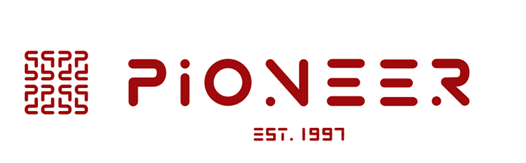 Трехэтажная гостиница на 12 номеров, с сауной, бассейном и кафе, расположенная в деловом центре города.
Оборудована VRF Pioneer.
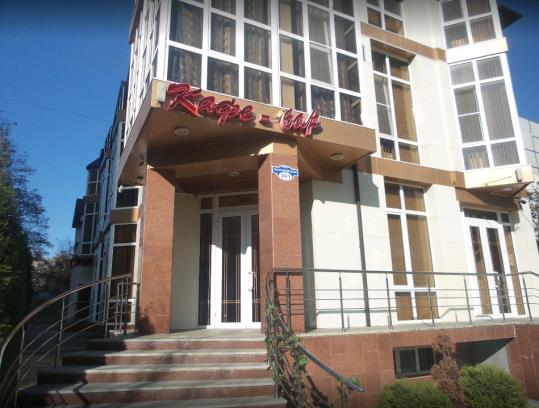 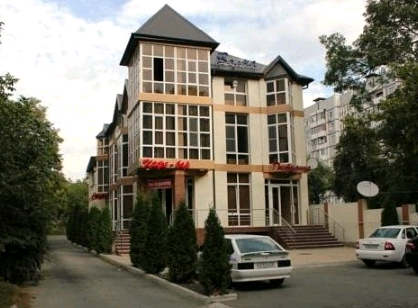 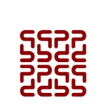 Гостиница «Страна магнолий», 
Адлер
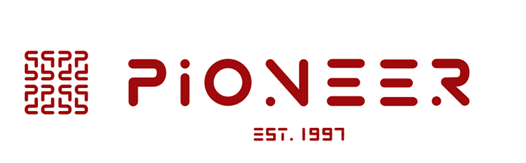 На объекте установлены сплит-системы серии Artis.
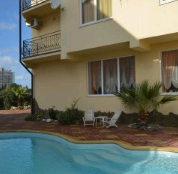 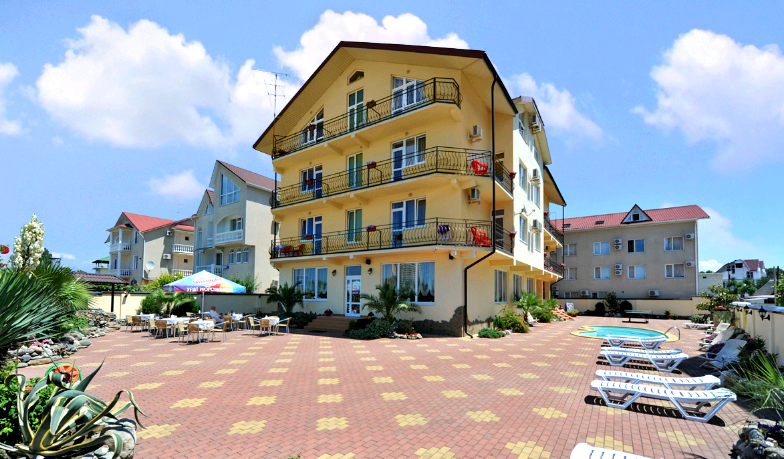 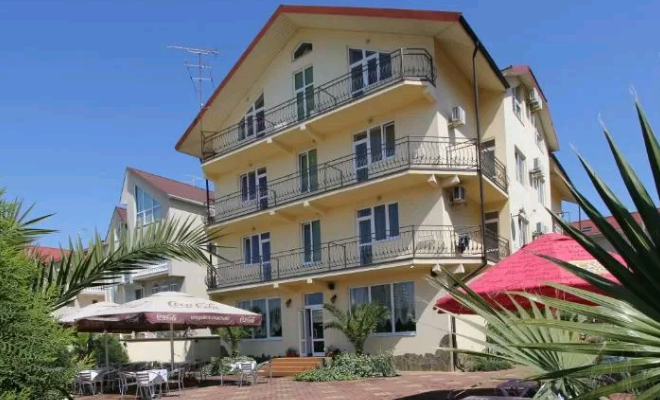 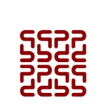 Жилой загородный дом, 
МО, г. Видное
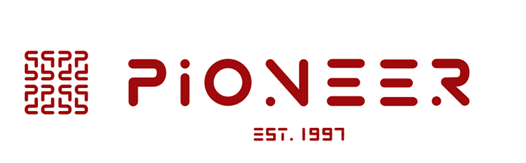 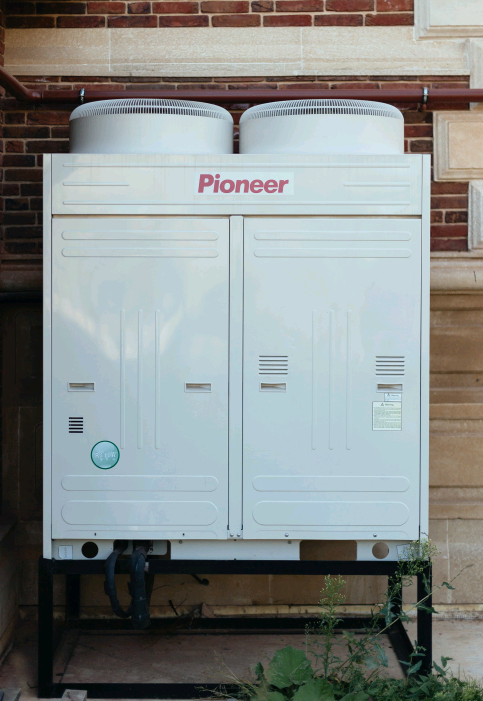 Модельный ряд VRF Pioneer включает в себя модели различной мощности, что позволяет успешно и эффективно применять оборудование как на крупных объектах, так и в малоэтажном строительстве. На данном объекте была установлена VRF система Pioneer.
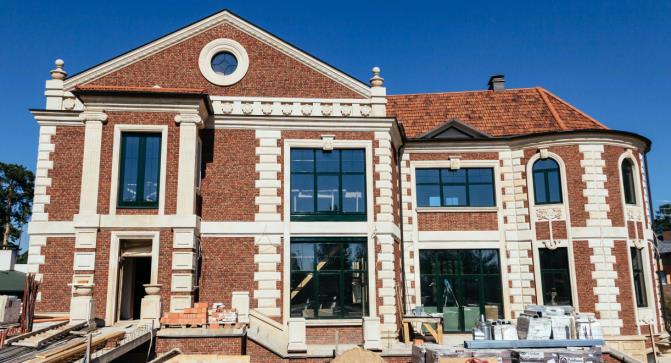 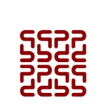 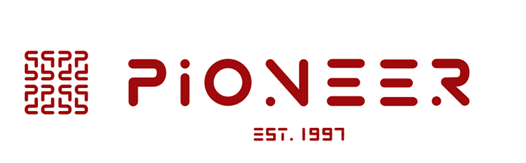 Торгово-развлекательные зоны
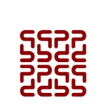 Гипермаркет О’кей, Томск
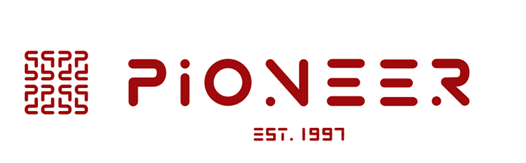 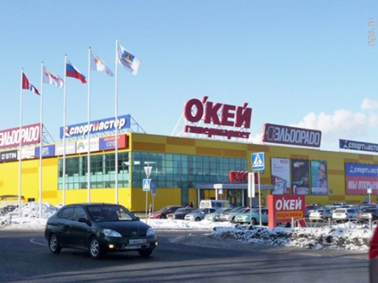 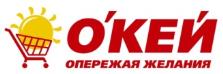 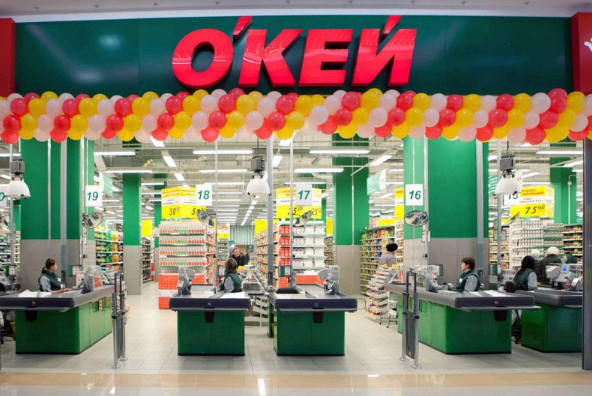 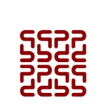 Магазин BeFree, Санкт-Петербург
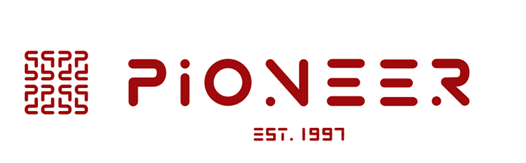 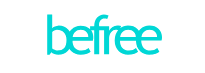 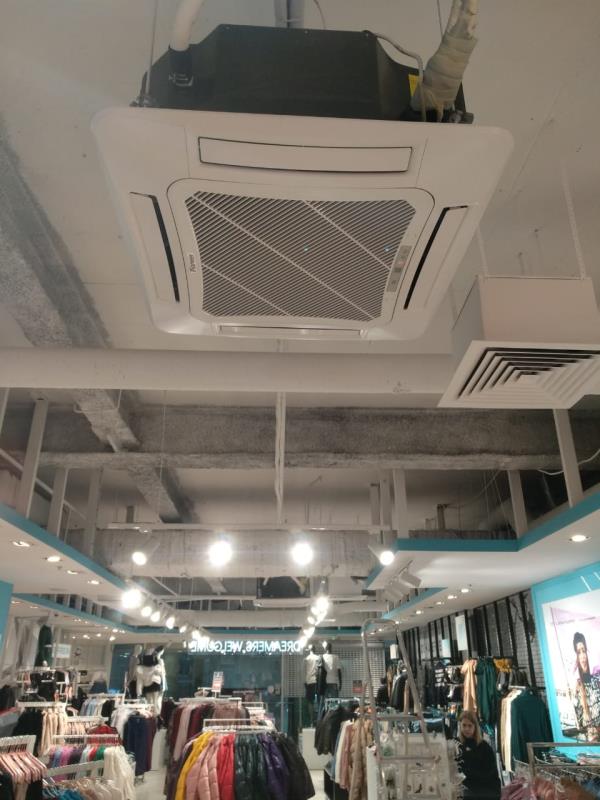 В торговом зале и вспомогательных помещениях установлены кассетные сплит-системы Pioneer.
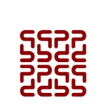 Ресторан «NEO», Владикавказ
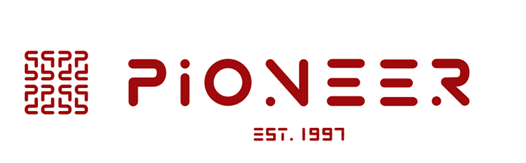 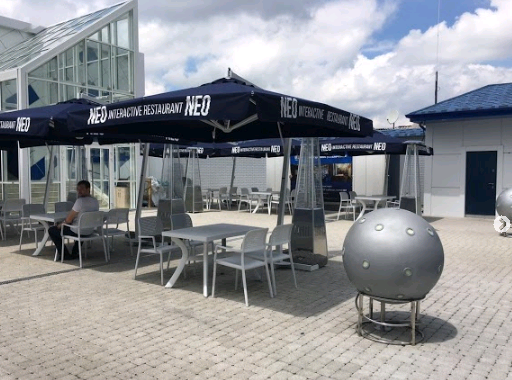 Первый в России интерактивный ресторан  компании «Пивоваренный Дом «Бавария».
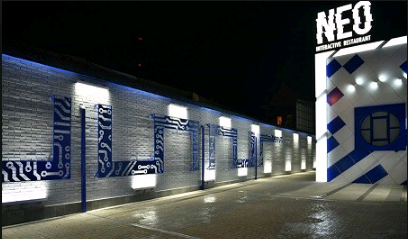 В качестве системы кондиционирования клиент выбрал VRF Pioneer.
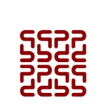 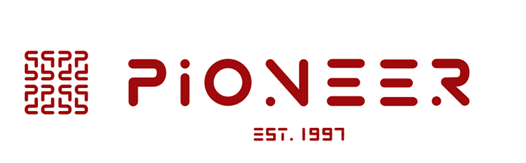 Спорт и отдых
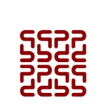 Гольф-клуб «Горки», 
Ленинградская область
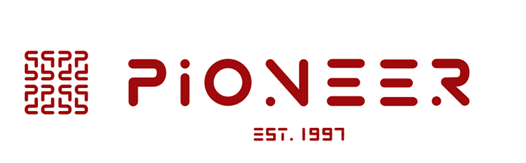 GORKI Golf Club - первый гольф-клуб в Северо-Западном регионе с чемпионским 18-луночным полем. 
К услугам гостей и членов Клуба просторный Клубный дом с двухэтажным рестораном и конференц-залом, спортивные площадки для футбола и волейбола.
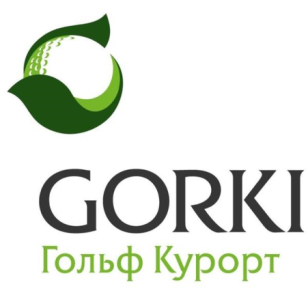 VRF-система Pioneer успешно функционирует с 2013 года.
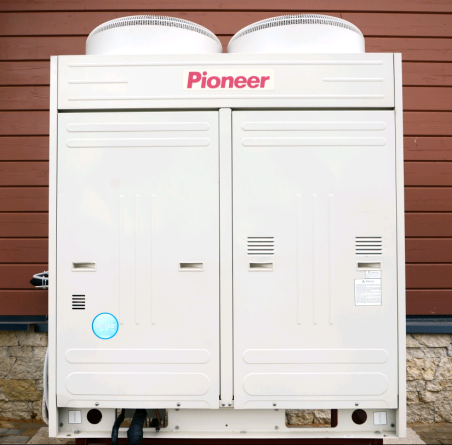 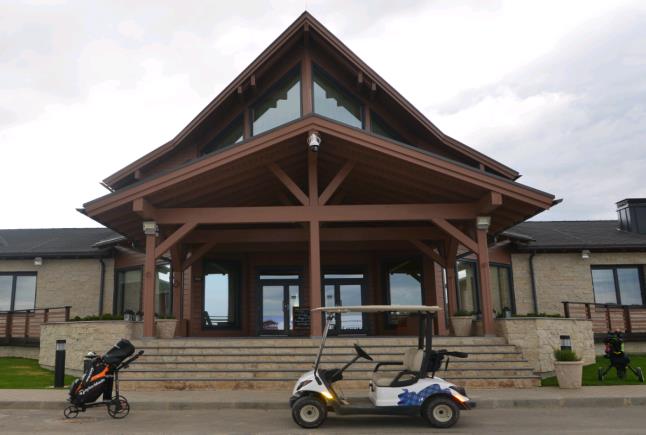 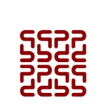 Спортивный клуб Fitness House, 
Санкт-Петербург
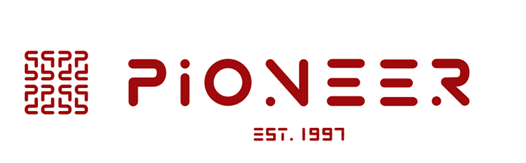 Многоэтажный спортивный клуб расположен в здании Дома Еврейской культуры в Санкт-Петербурге. Часть залов кондиционируется при помощи VRF Pioneer.
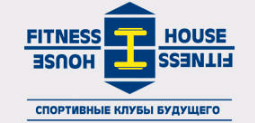 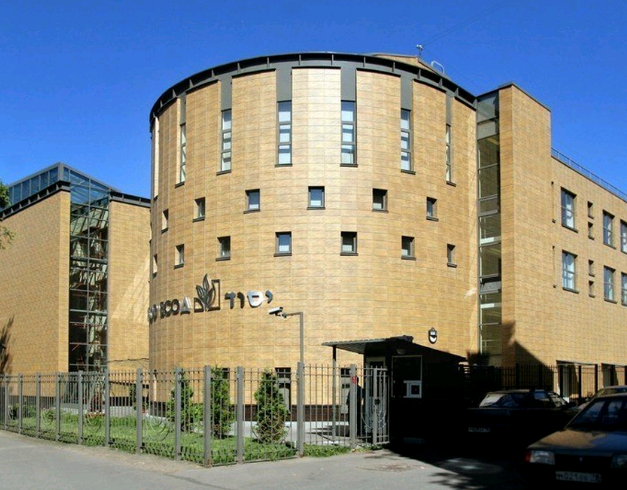 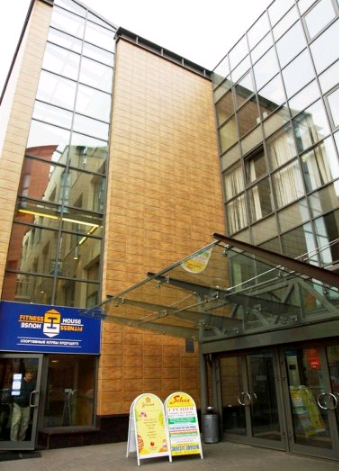 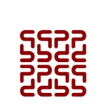 Реконструкция лодочной станции 
курортного комплекса Ай-Даниль,
Крым
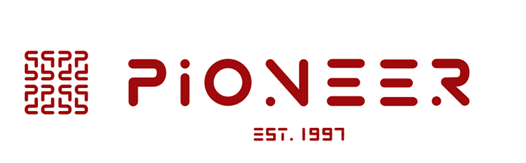 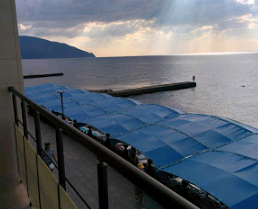 Лодочная станция санатория в Гурзуфе оборудована VRF Pioneer  в 2017 году.
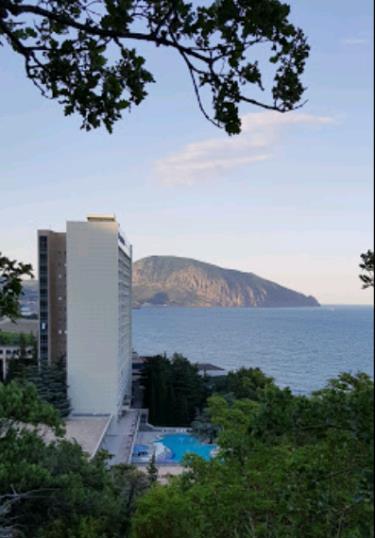 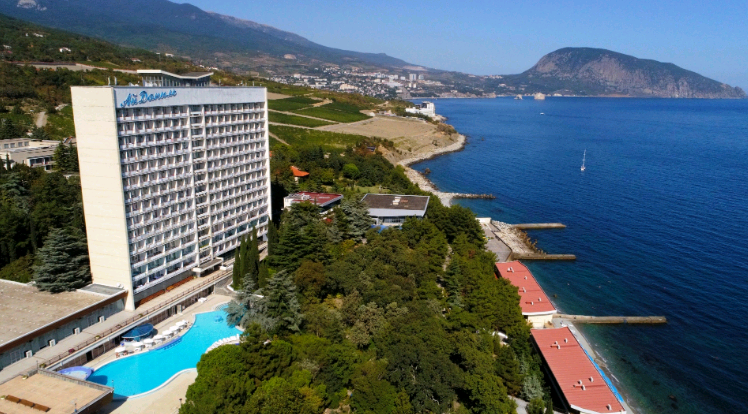 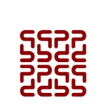 И множество других объектов 
всех типов, например:
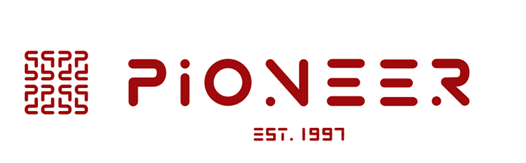 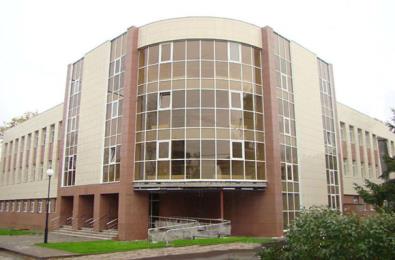 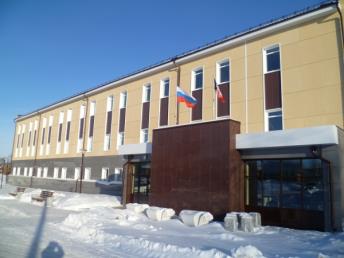 Воткинский городской суд, Удмуртия, 
г. Воткинск
Промышленный районный суд,    г. Курск
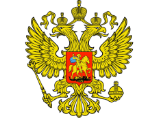 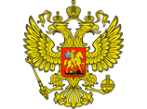 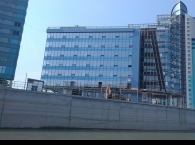 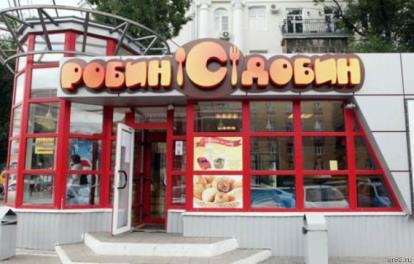 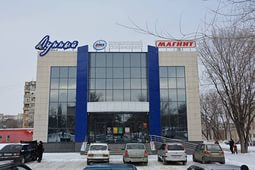 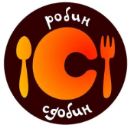 БЦ «Бриг», 
г. Барнаул
Кондитерский цех "Робин Сдобин", 
г. Воронеж
ТЦ «Лунный»,    г. Старый Оскол
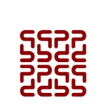 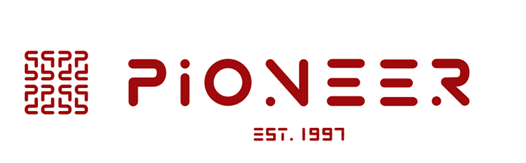 United Elements, 2019